progress on cage design
Dismounting and mounting KLOE ECAL.
Summary
Progress on restoring the dismantling tooling.
Progress on support structure.
Some verification on the extraction simulation.
Conclusions.
10/31/2022
F. Raffaelli INFN Pisa
1
Progress on restoring the dismantling equipment.
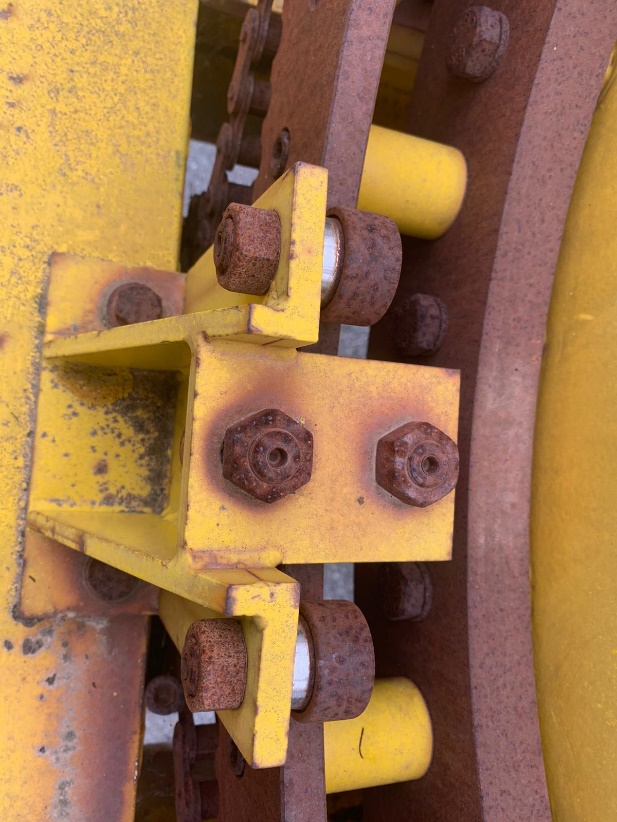 The company has received the order to proceed with recovery  of insertion tooling last week (Invoice data del 30-set-2022). 
The equipment is completely disassembled. This week is going to sand blasted and painted. 
We are proceeding to order a replacement components.
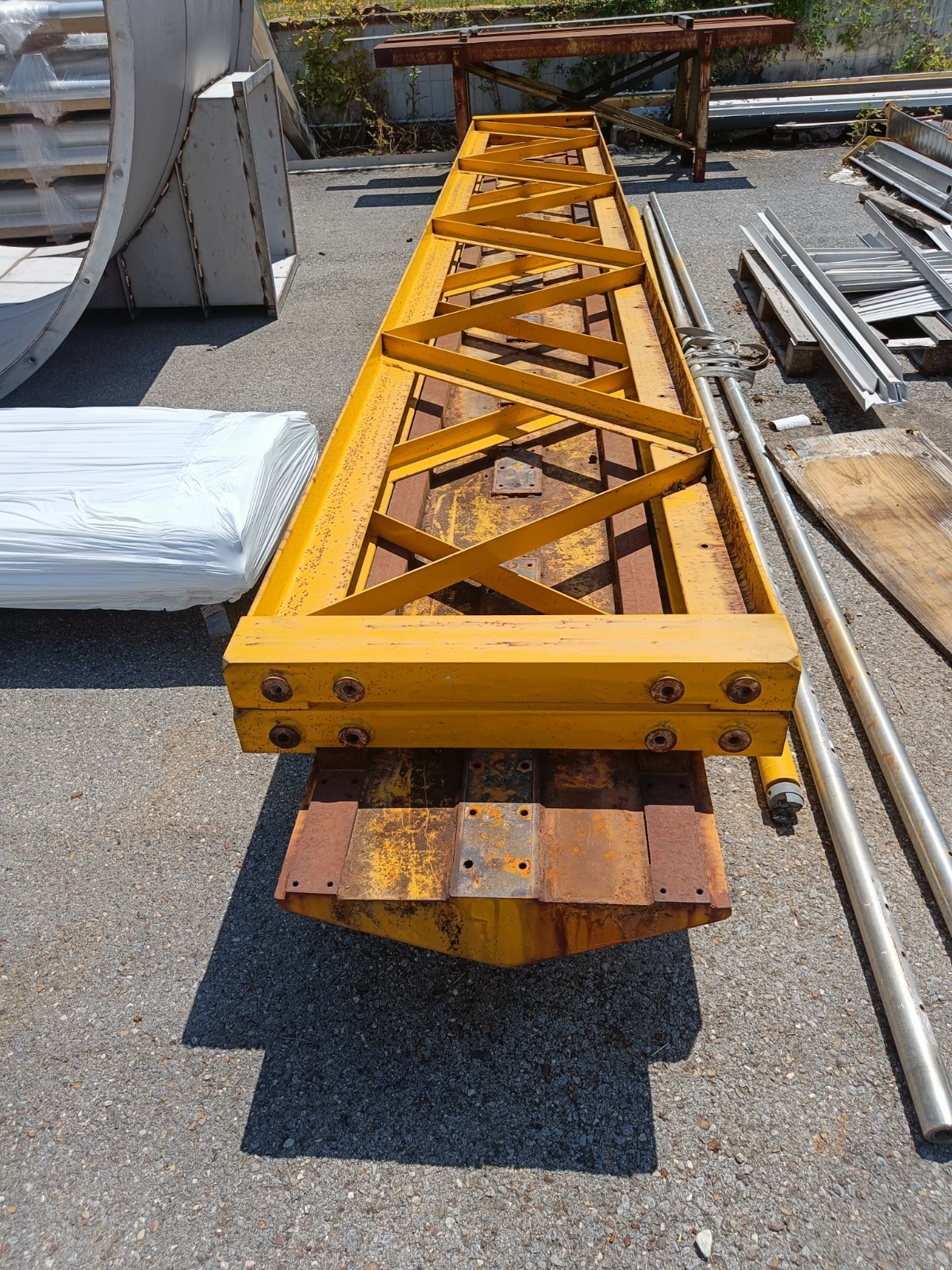 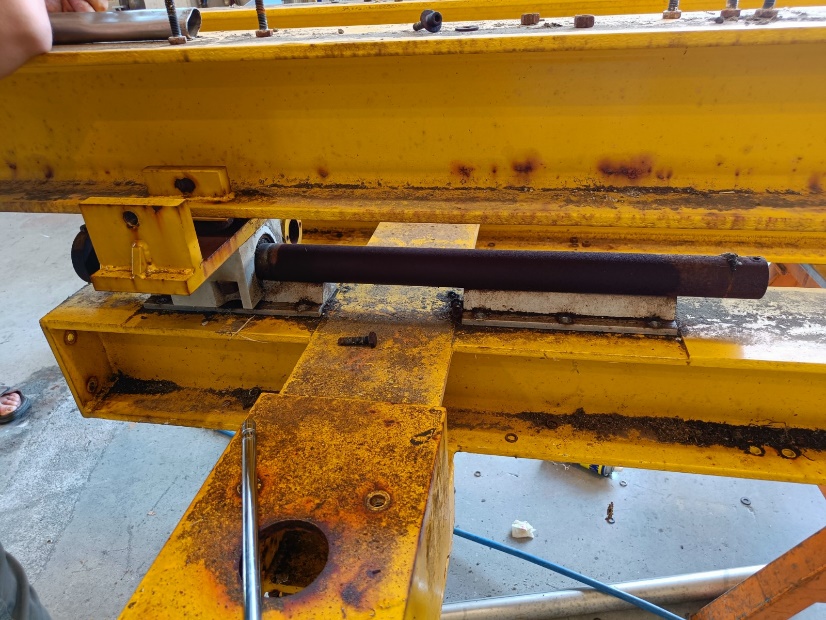 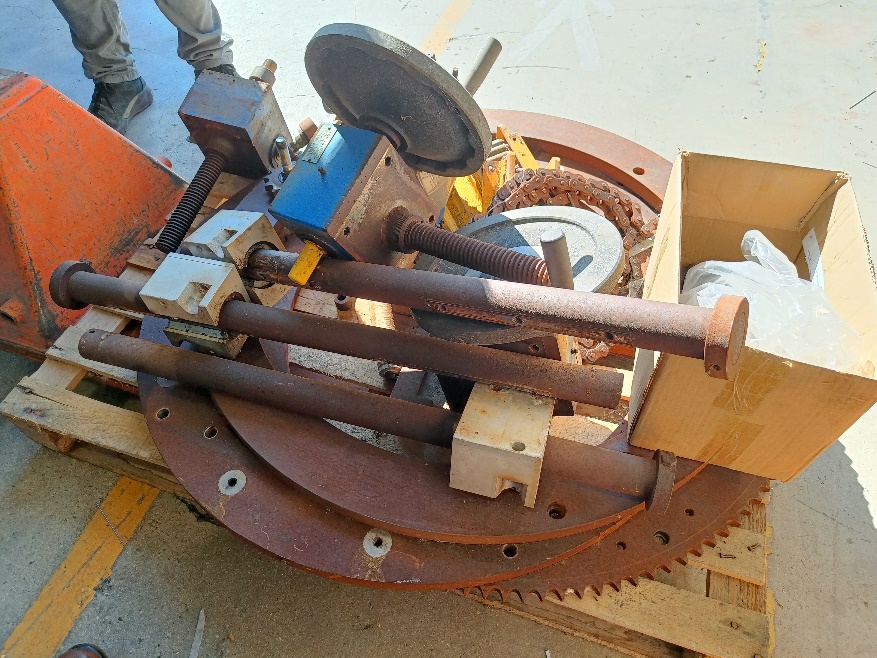 10/31/2022
F. Raffaelli INFN Pisa
2
Progress on restoring the dismantling equipment.
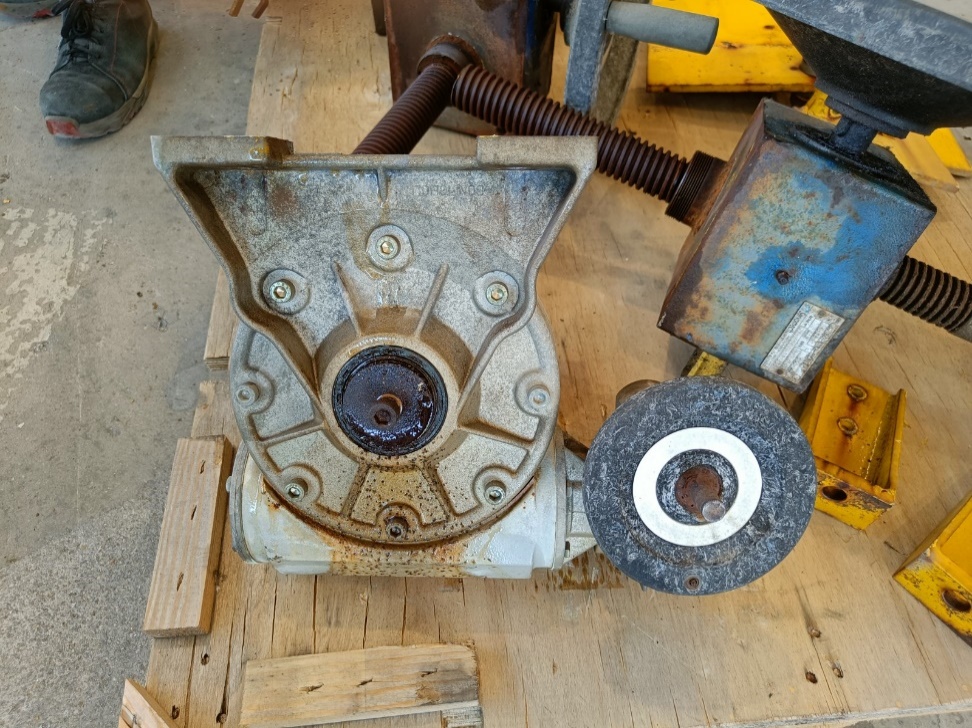 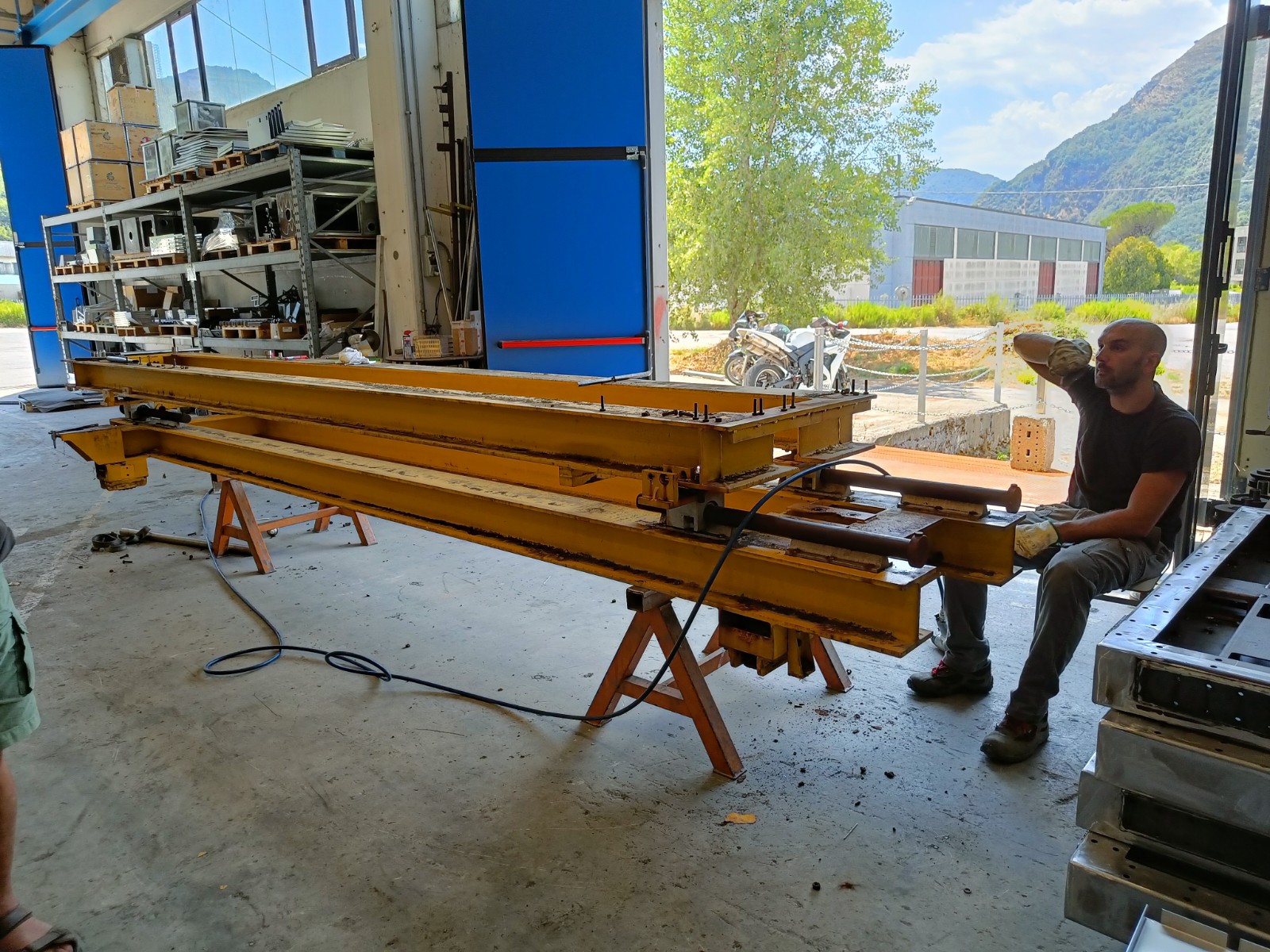 10/31/2022
F. Raffaelli INFN Pisa
3
Material on order
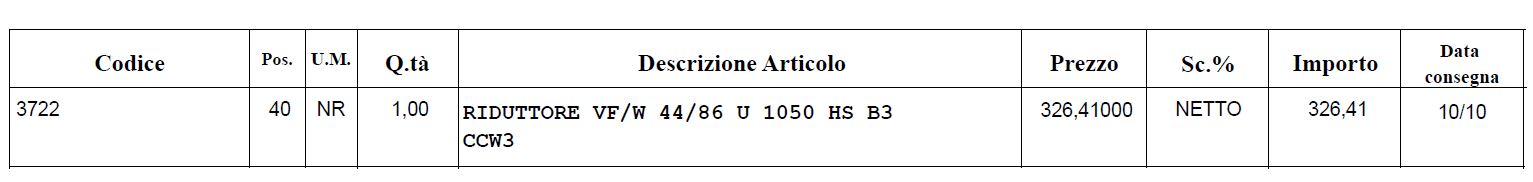 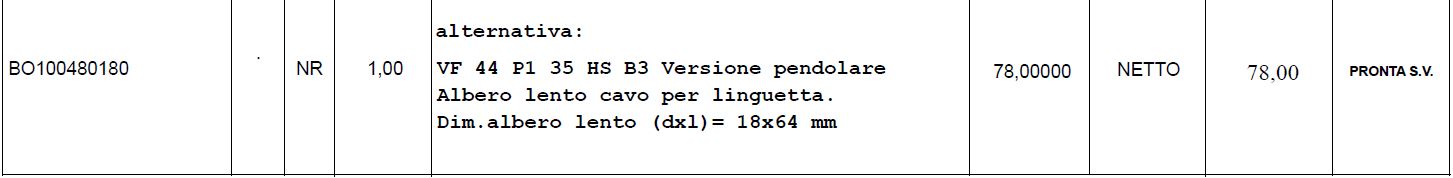 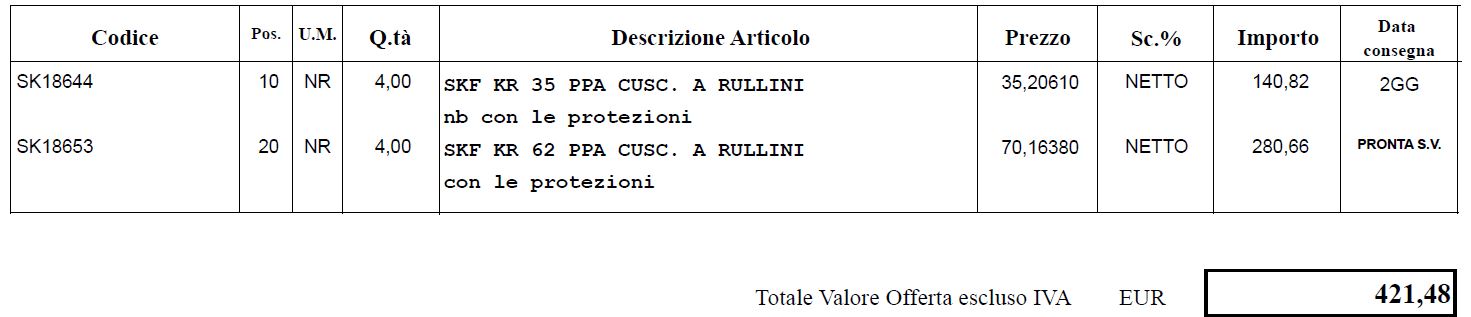 10/31/2022
F. Raffaelli INFN Pisa
4
Material on order
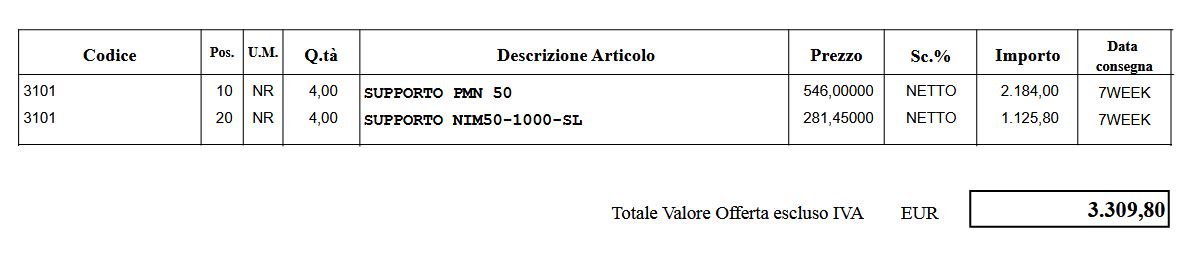 Same Bushing calorimeter replacements 72 pieces 
47 Keuro. May be we can save some money reused the
Aluminum housing.
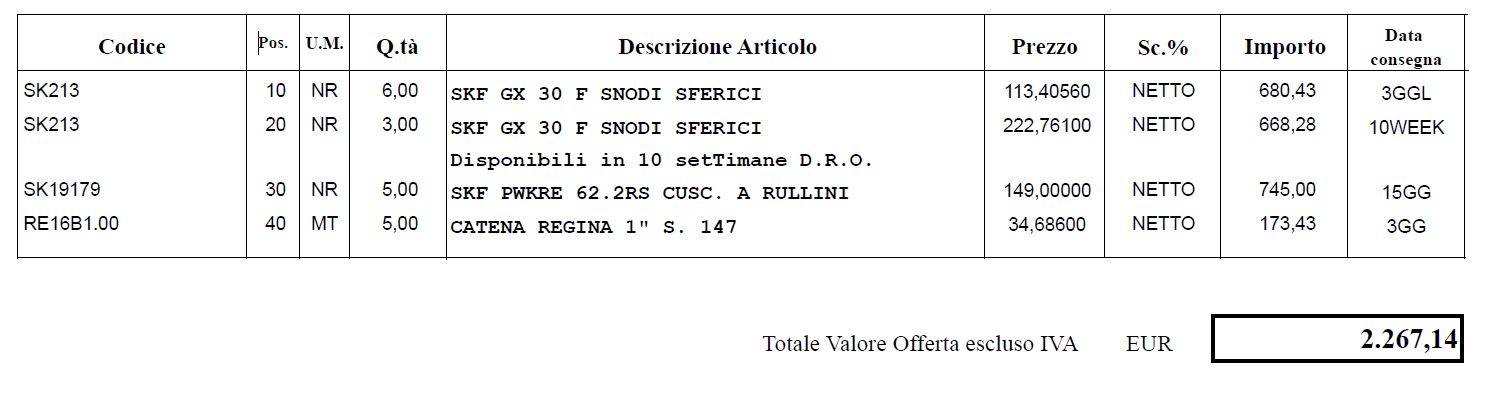 10/31/2022
F. Raffaelli INFN Pisa
5
progress on cage design
Progress on support structure.
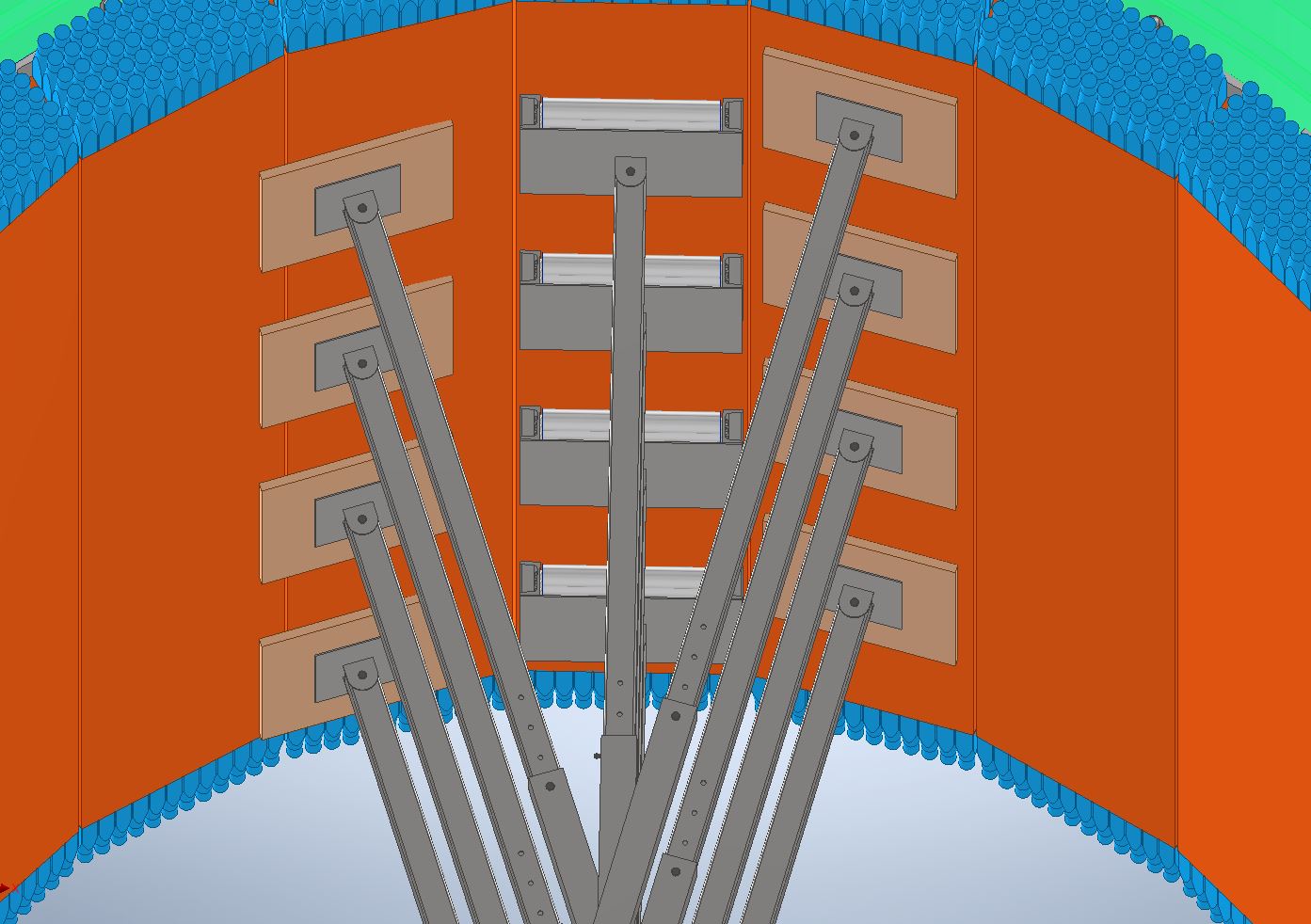 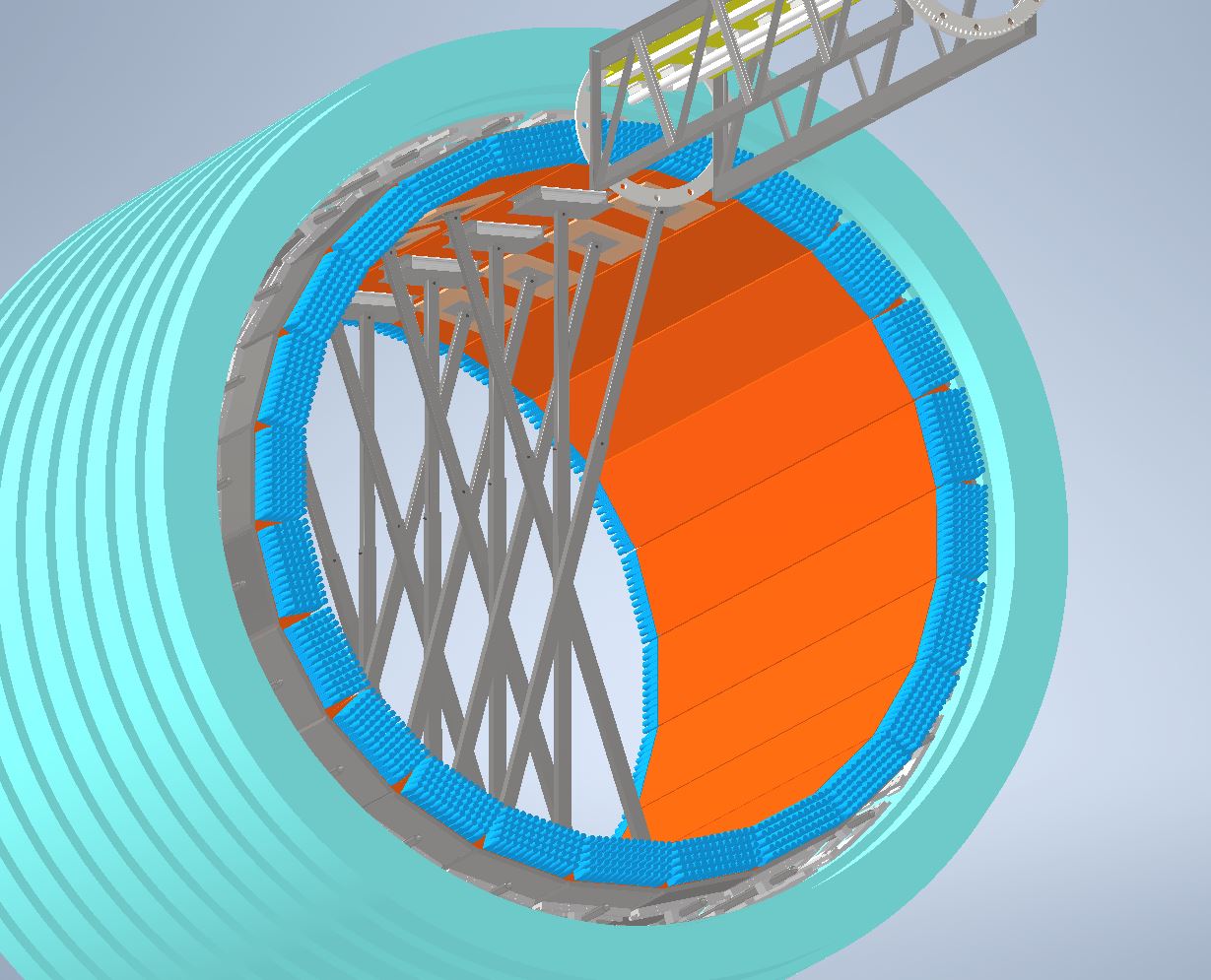 Support are necessary before extracting modules.
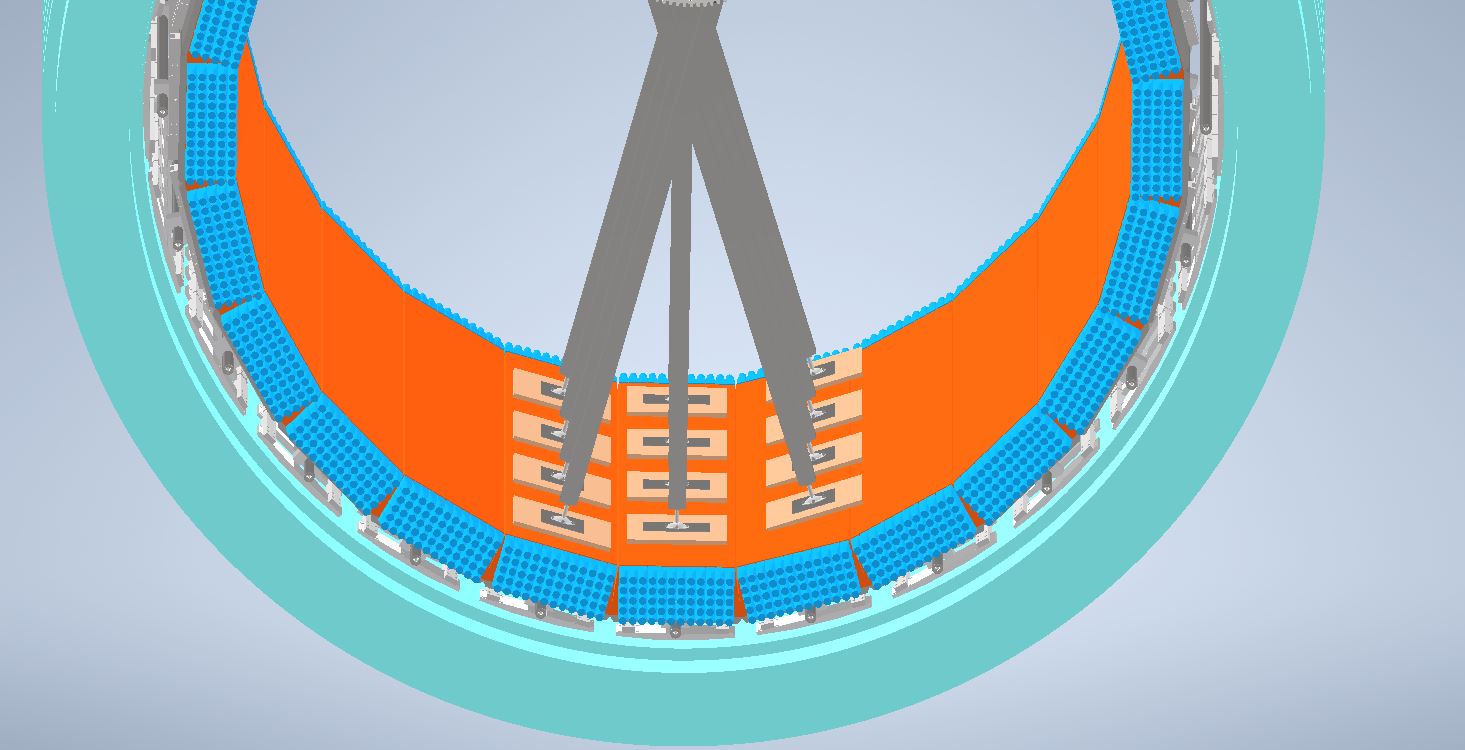 10/31/2022
F. Raffaelli INFN Pisa
6
progress on cage design
Progress on support structure.
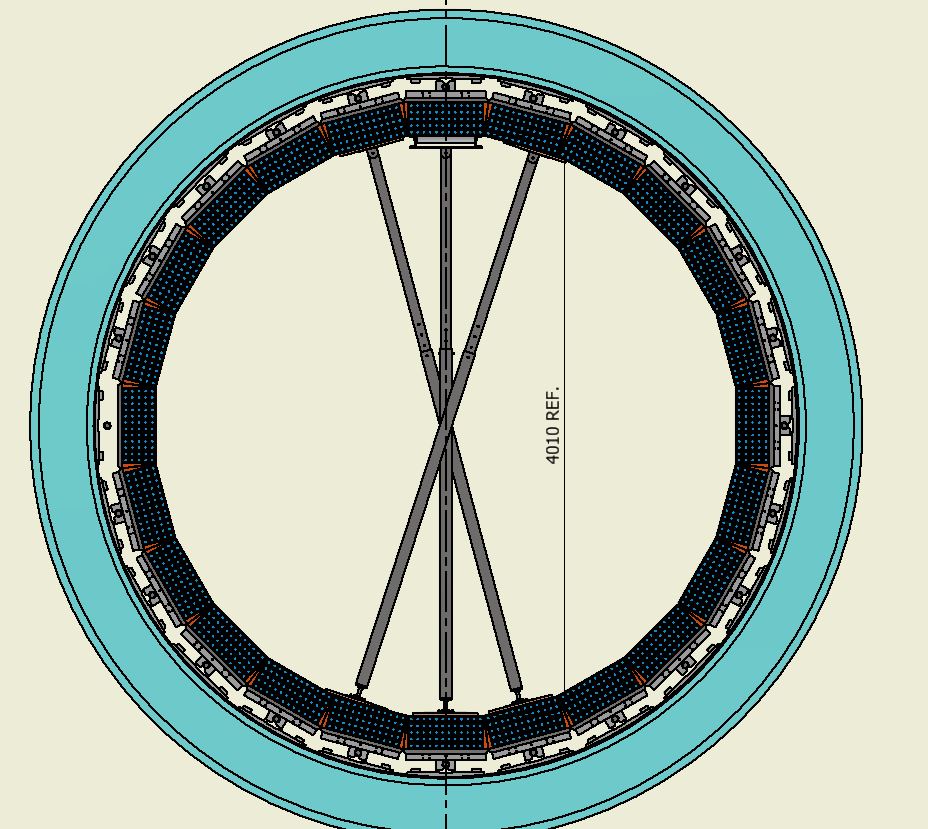 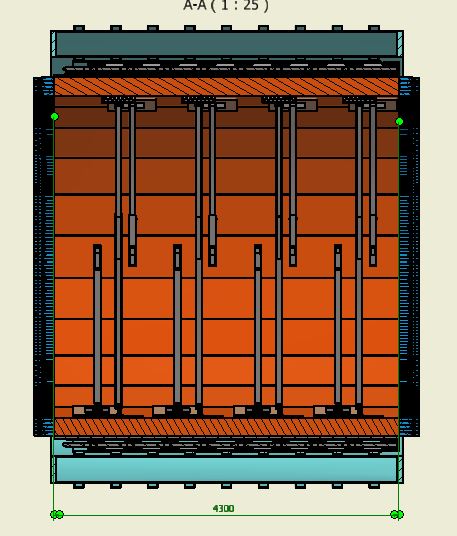 10/31/2022
F. Raffaelli INFN Pisa
7
Progress on support structure.
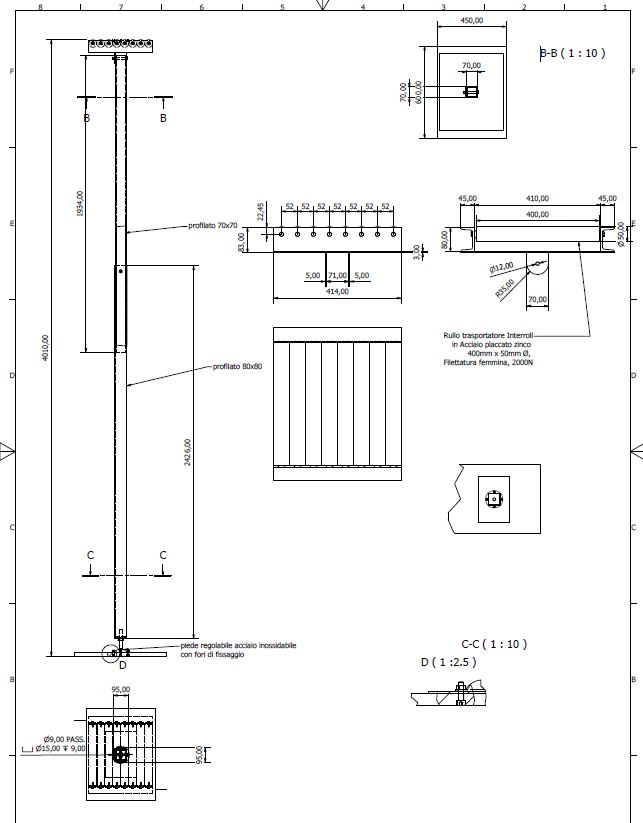 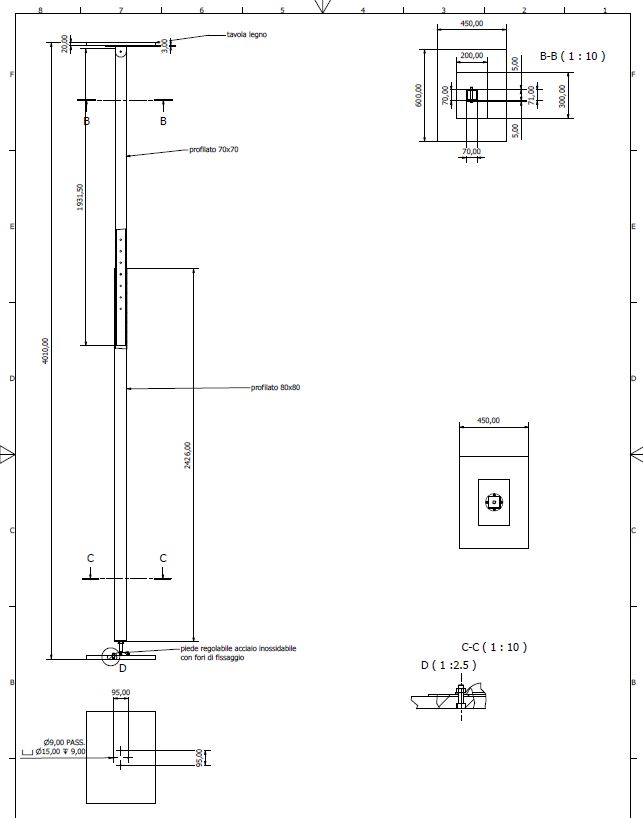 Polacchi is going to arrange the support of the calorimeter module.
10/31/2022
F. Raffaelli INFN Pisa
8
Progress on support structure.
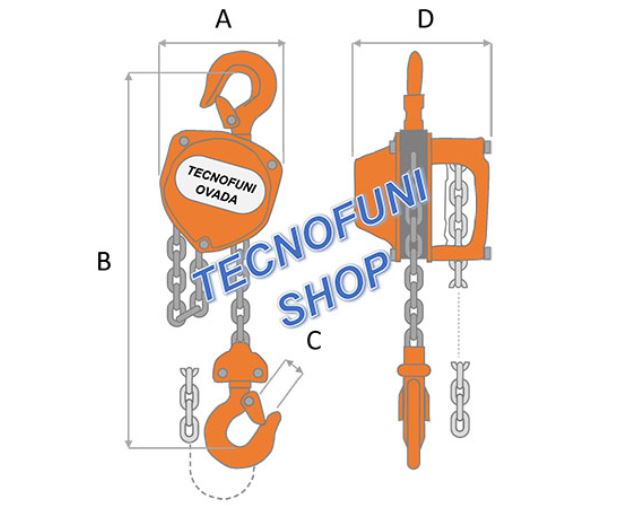 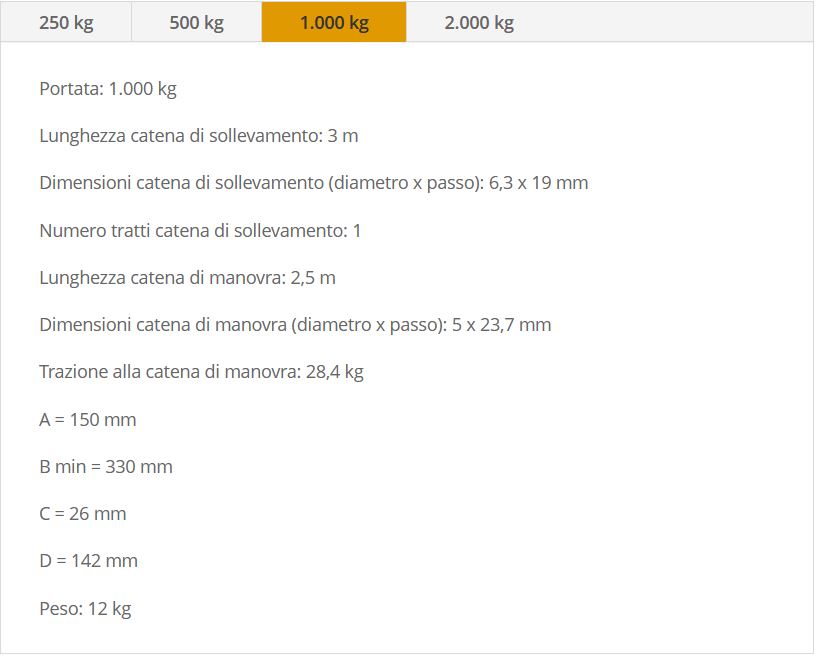 Polacchi is also provide the pulling equipment.
10/31/2022
F. Raffaelli INFN Pisa
9
Conclusions.
The equipment right now has been sand blasted and painted Yellow.
It is necessary to discuss the disassembly procedure with Polacchi that is going to make the calorimeter temporary supports and provide the pulling tooling.
Some additional simulation on the module extraction.
10/31/2022
F. Raffaelli INFN Pisa
10